Country presentation: Uganda
Will Clements, Anna Clements
Tuesday 20th June 2023
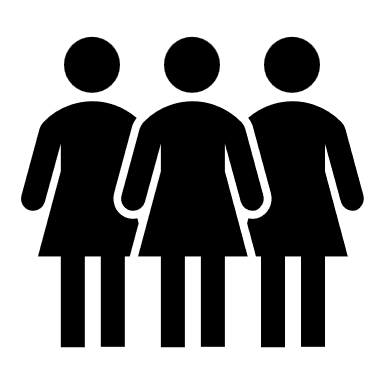 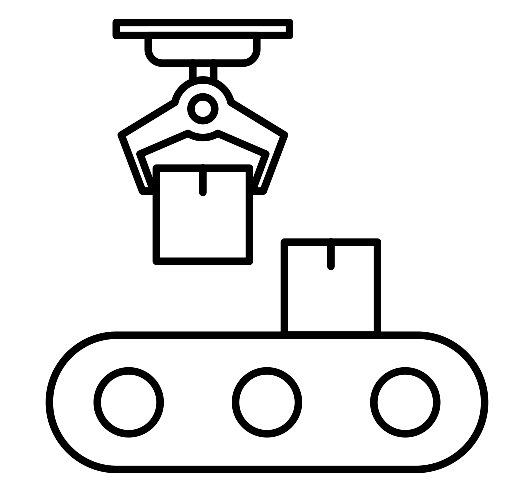 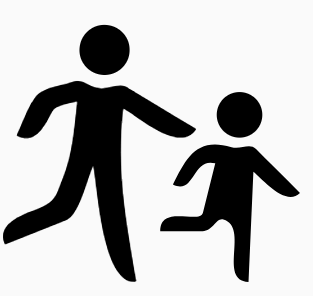 MECS Country Jigsaw to Scale Up - Uganda
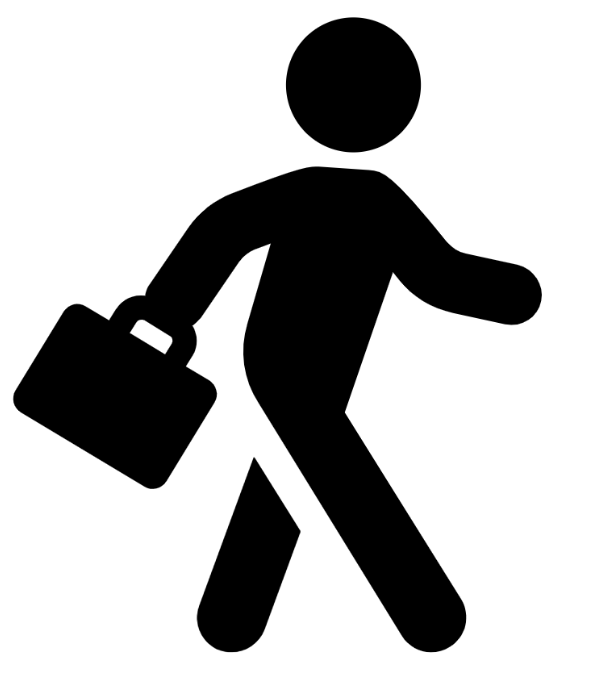 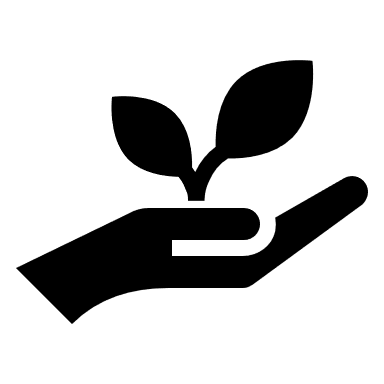 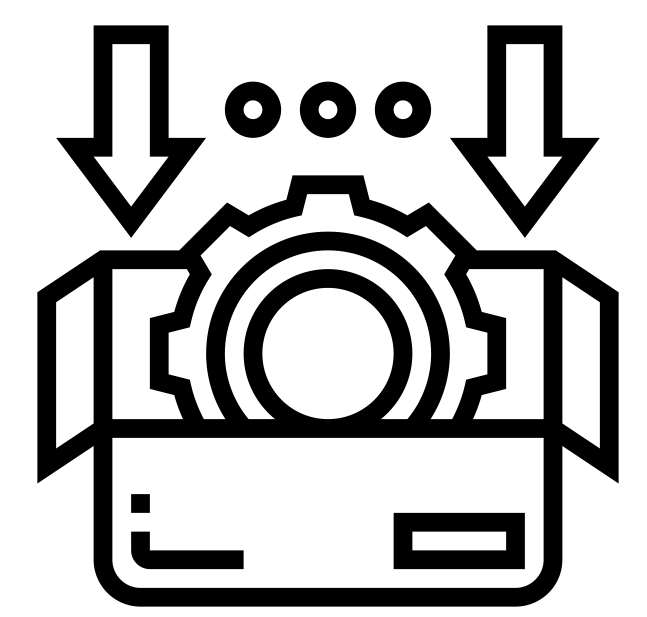 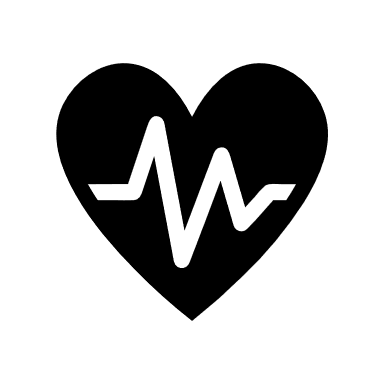 Supply Chain
Policy Enabling Environment
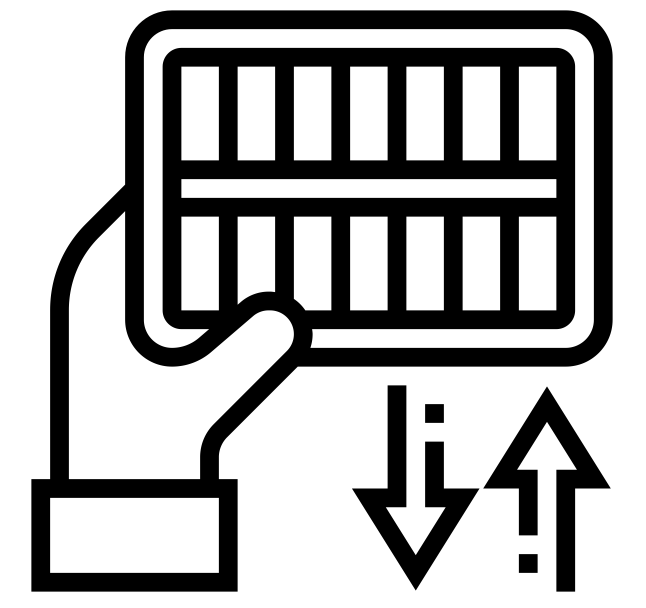 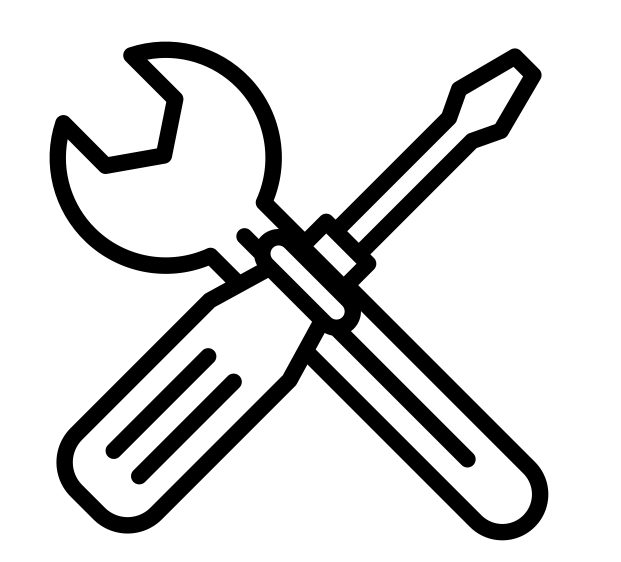 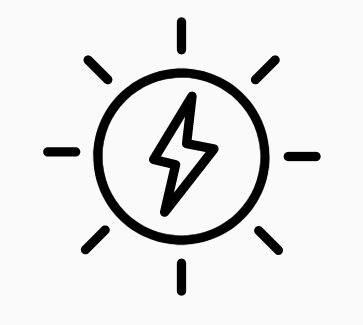 Consumer Awareness
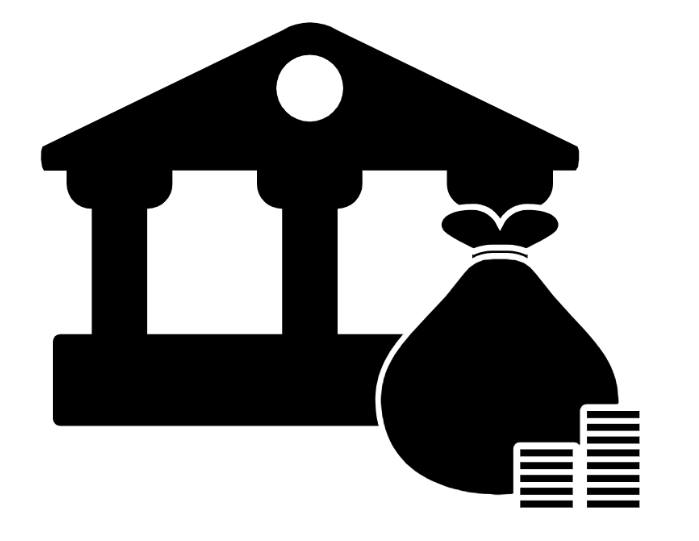 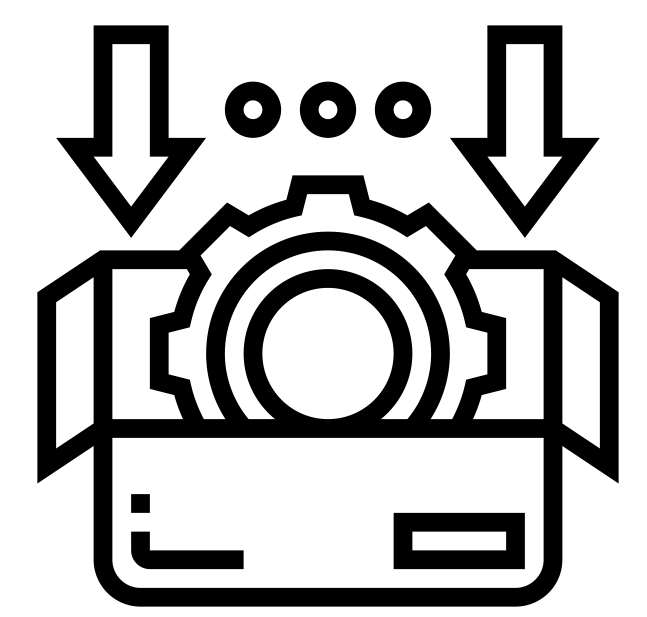 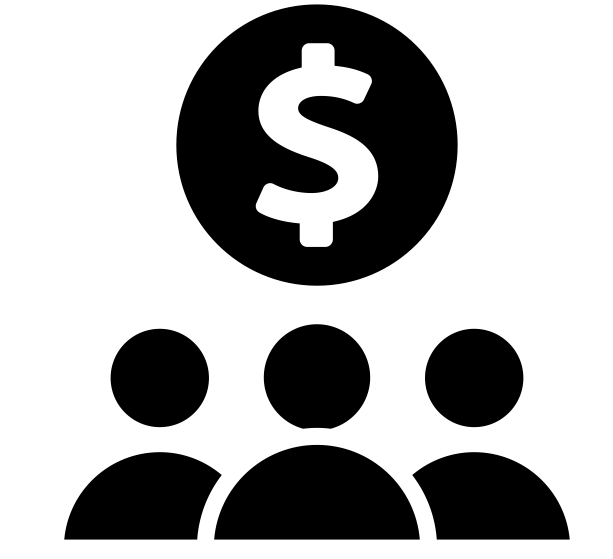 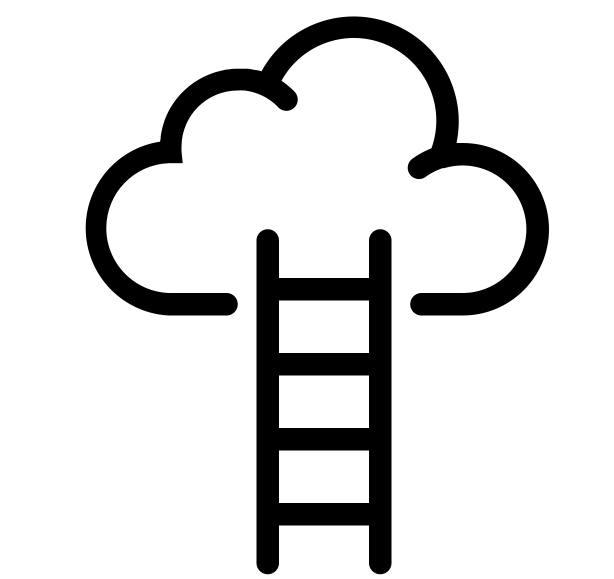 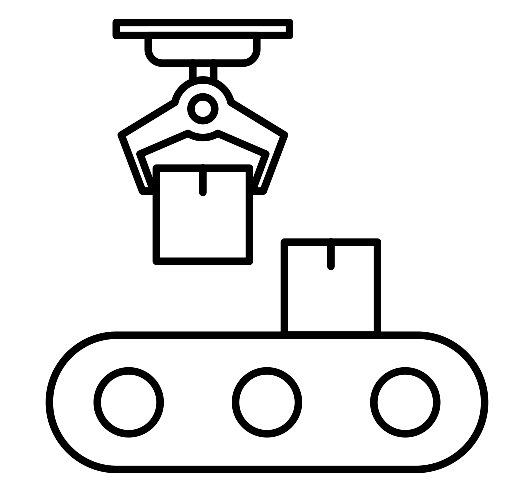 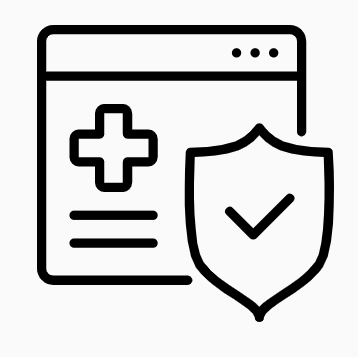 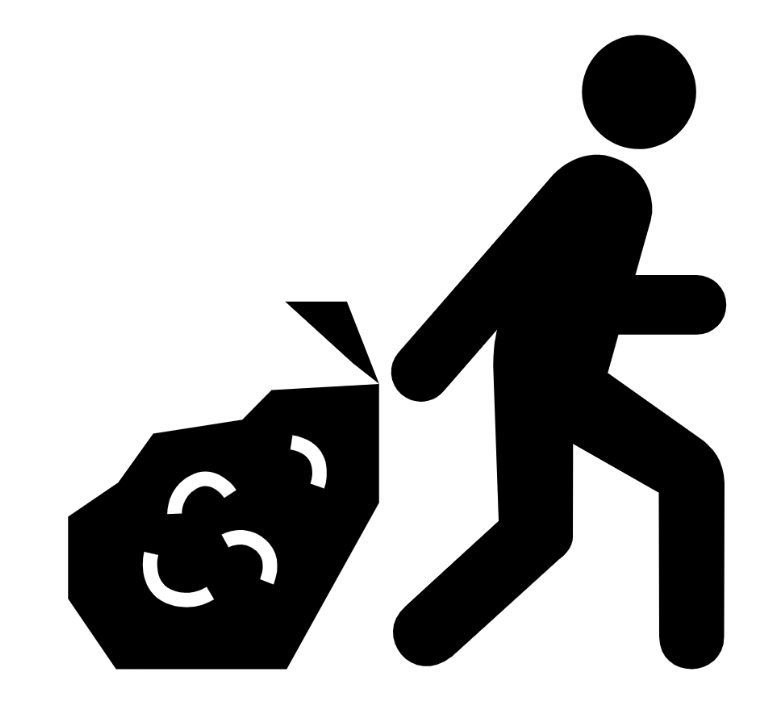 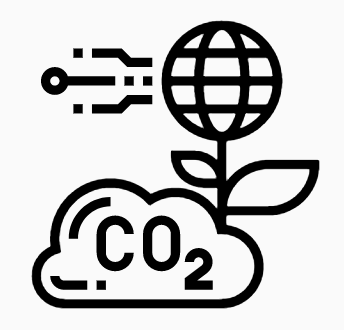 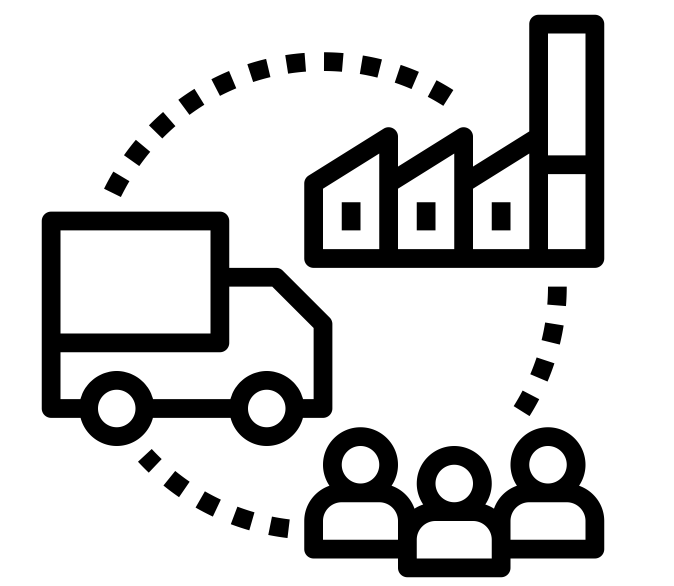 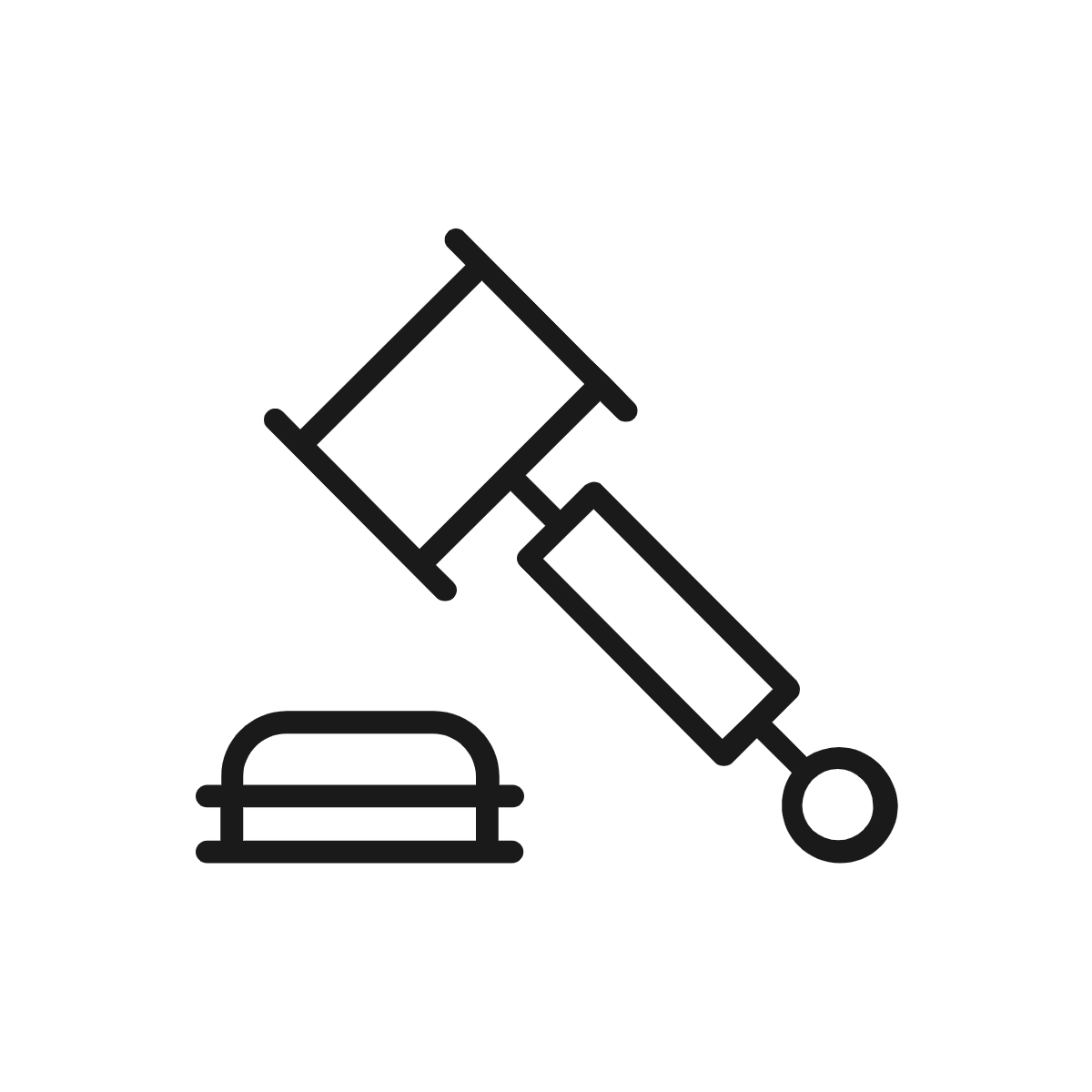 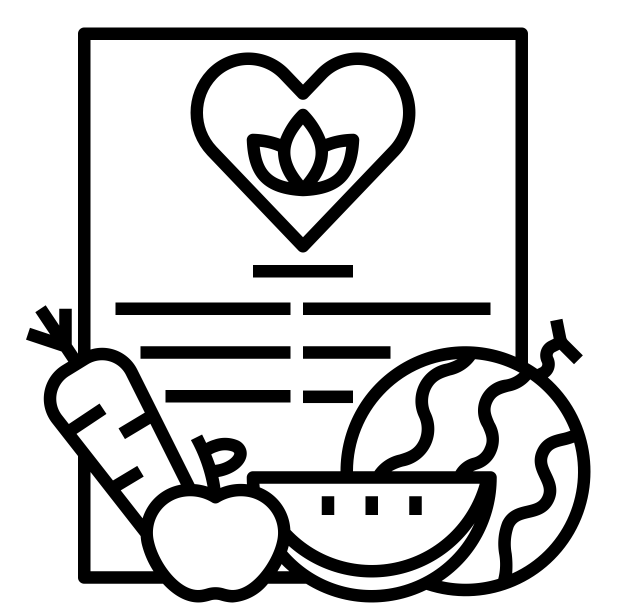 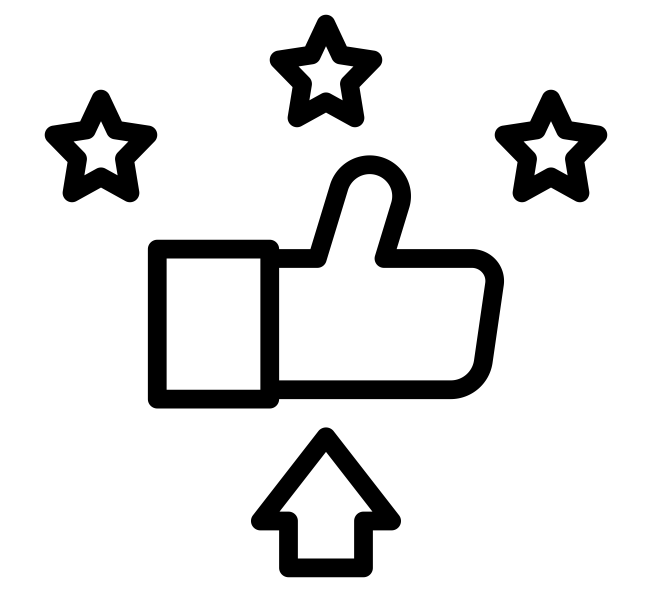 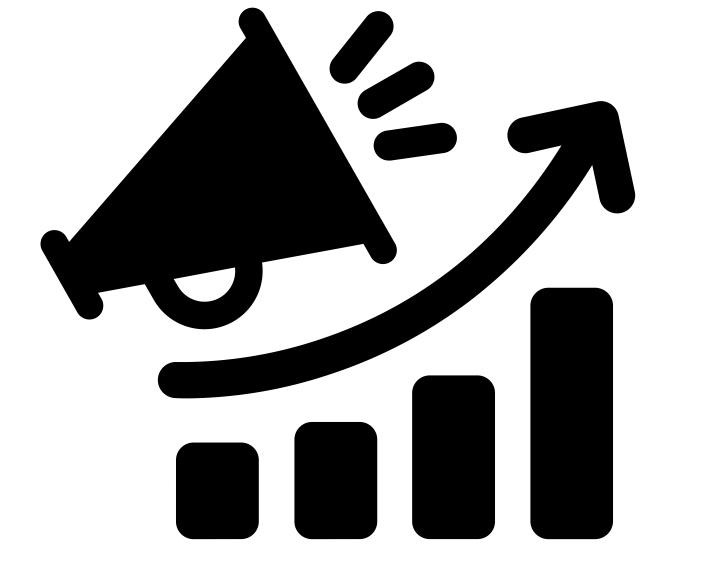 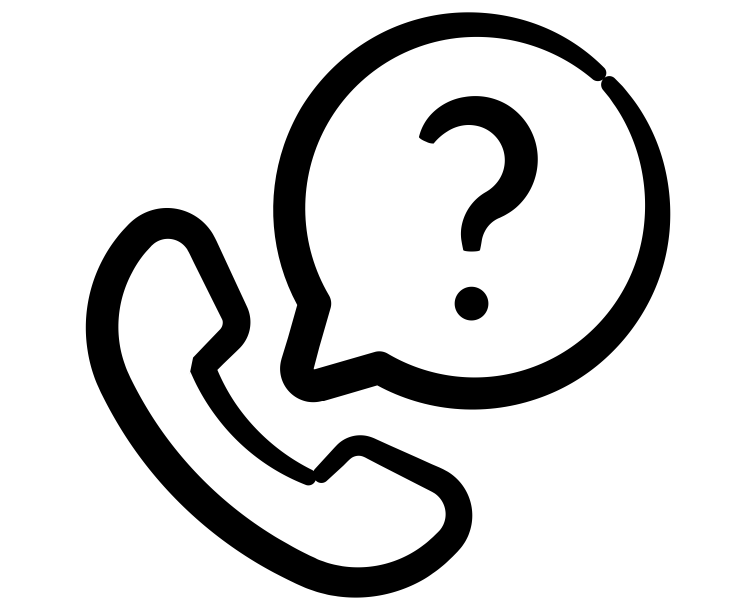 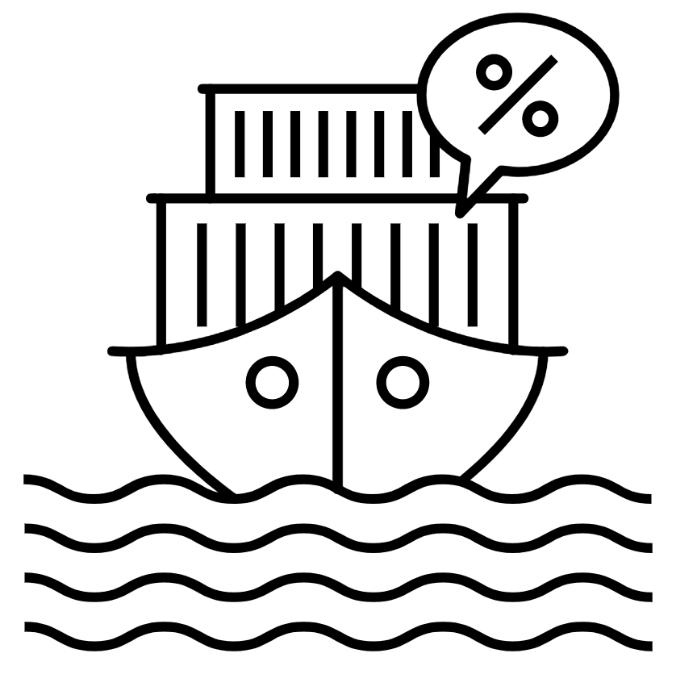 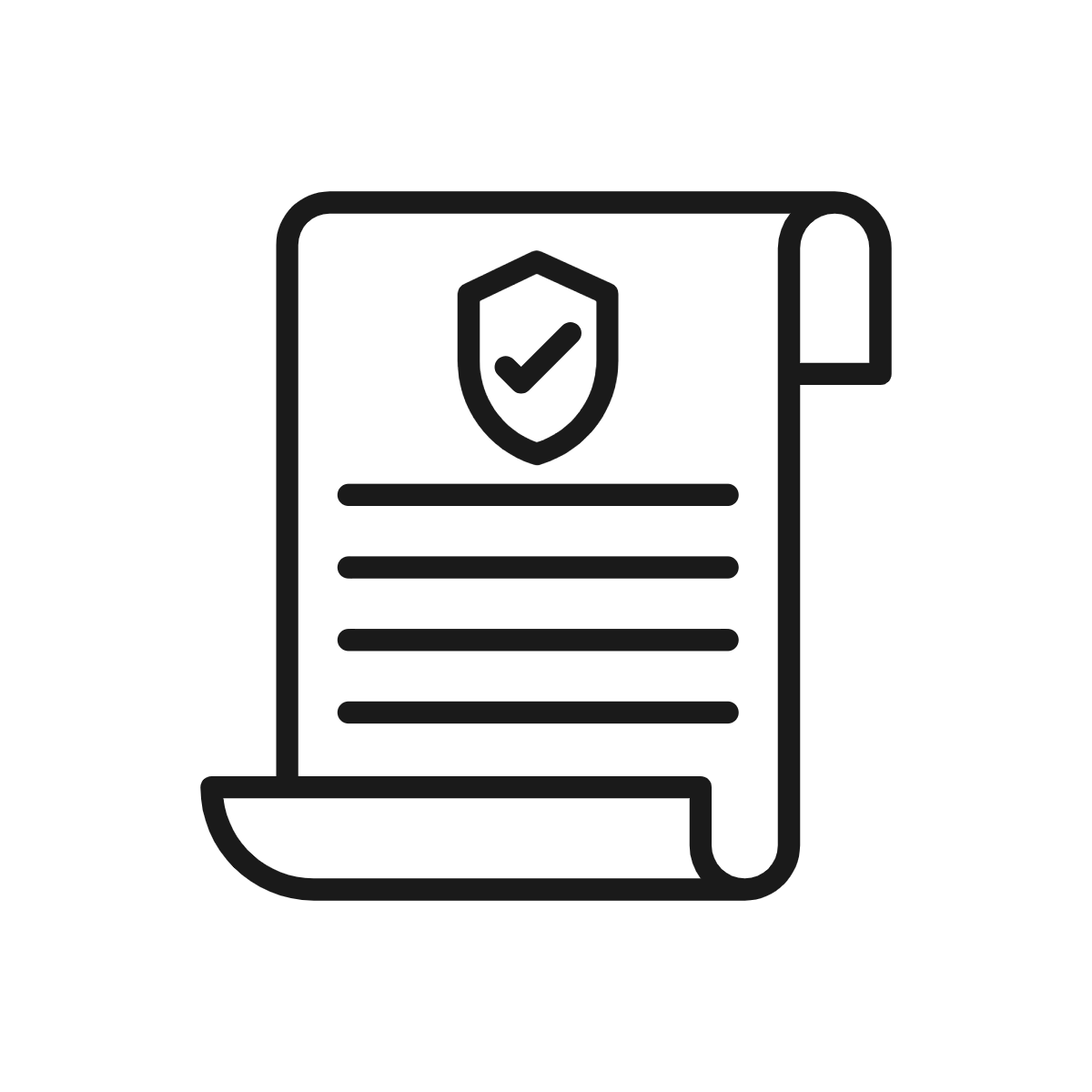 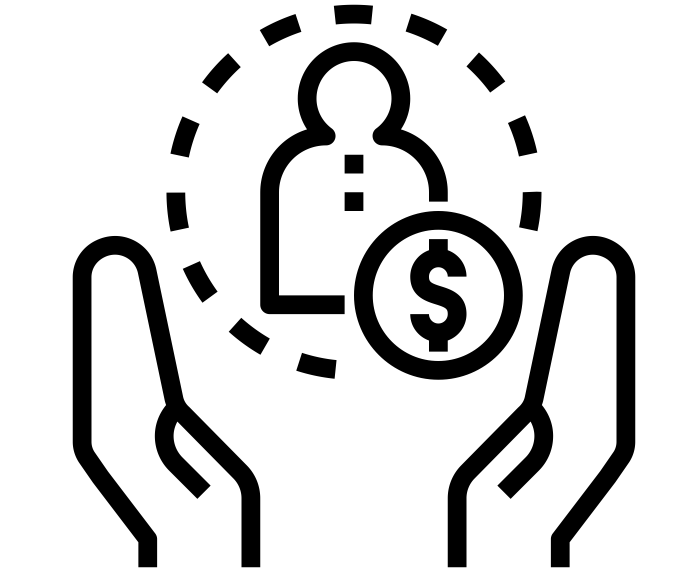 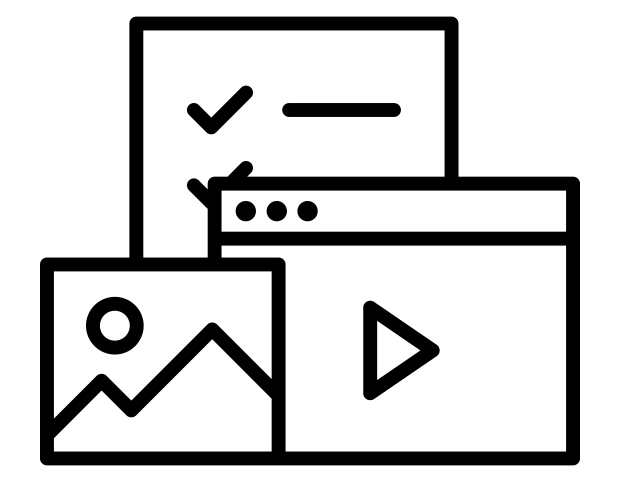 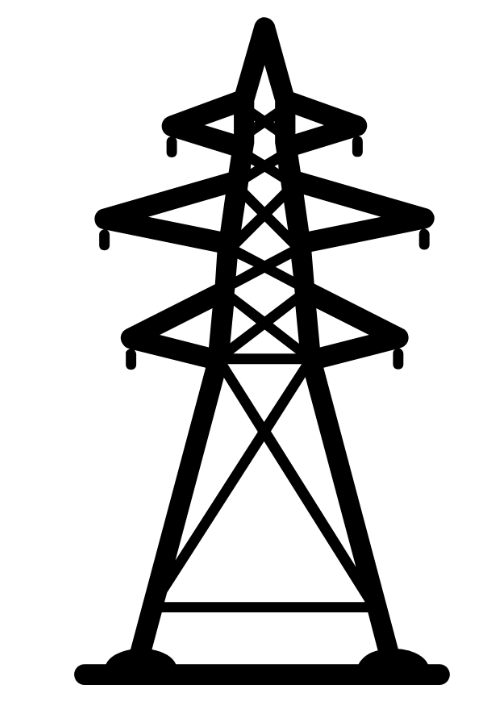 Policy Enabling Environment
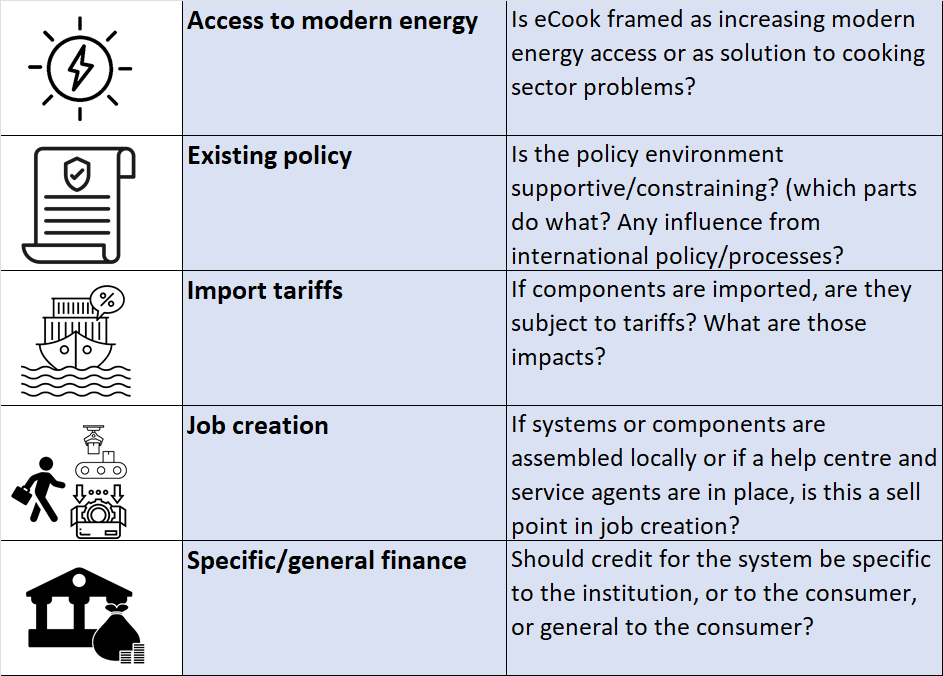 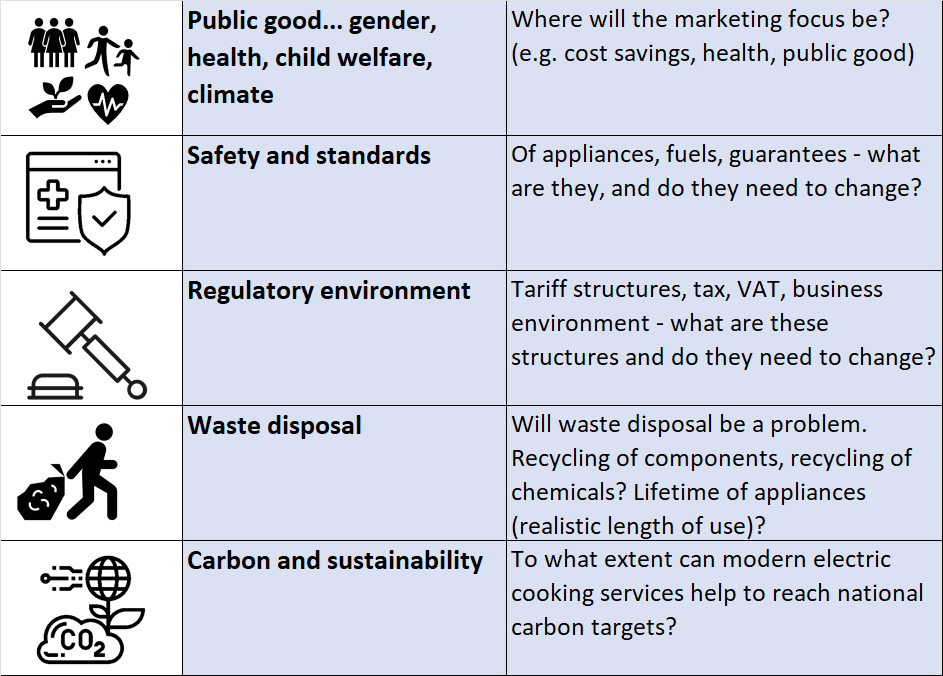 Enabling environment - Uganda
Kampala – 93% elec access, 80% charcoal, 500 MW surplus
EPC cooking 50% cheaper than charcoal, most of menu compatible
eCooking tariff – 80 kWh threshold
eCooking strategy
Standard for EPC
Import tax waiver… and VAT?
Carbon
Supply Chains
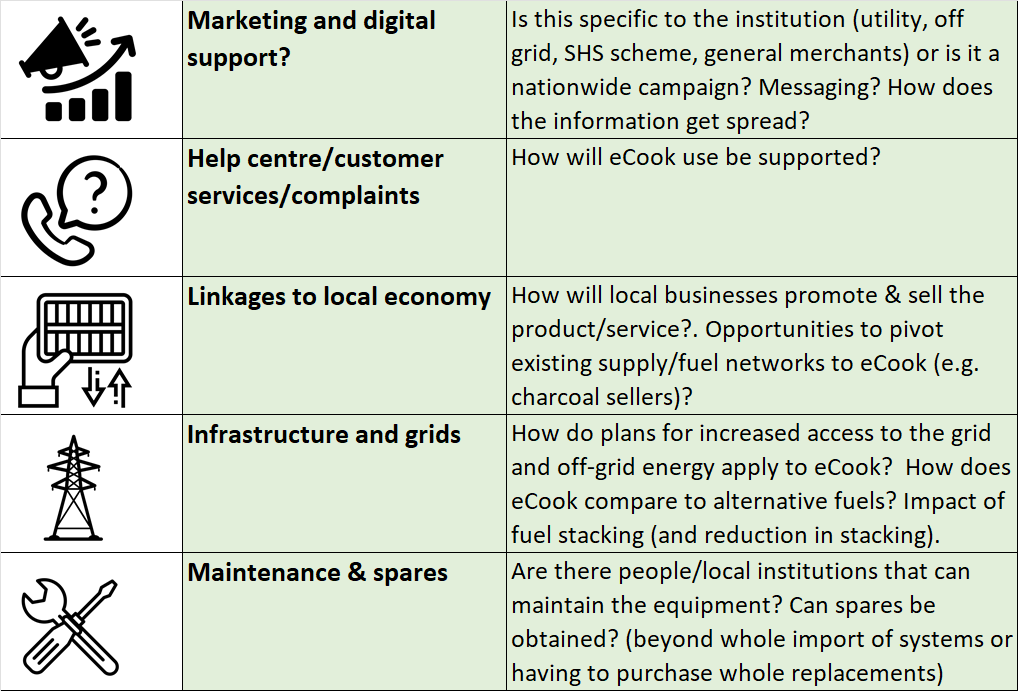 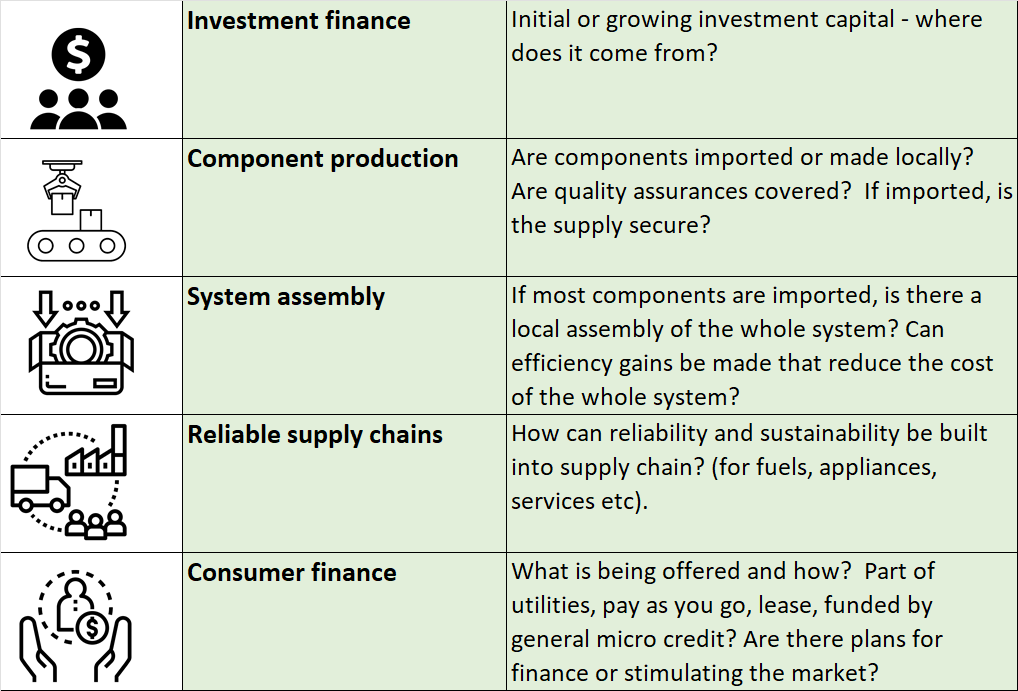 Supply Chain - Uganda
Bottleneck
SC2, COSMO
EPC pilot led by Umeme – champions, create demand, get data on eCooking tariff, unlock sector for suppliers…
Scaling up through EASP – EPCs alongside new connections, and…
Repair 
Power quality
Consumer Awareness
What existing beliefs, factual or otherwise, hold back the transition for a significant group of people?
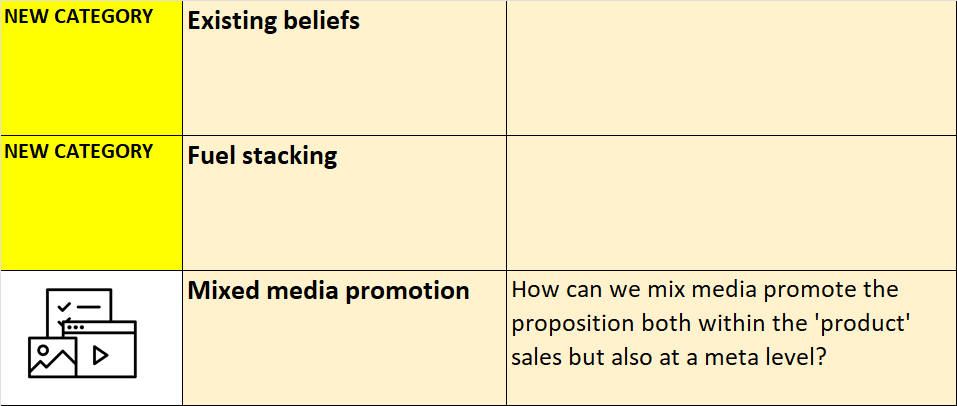 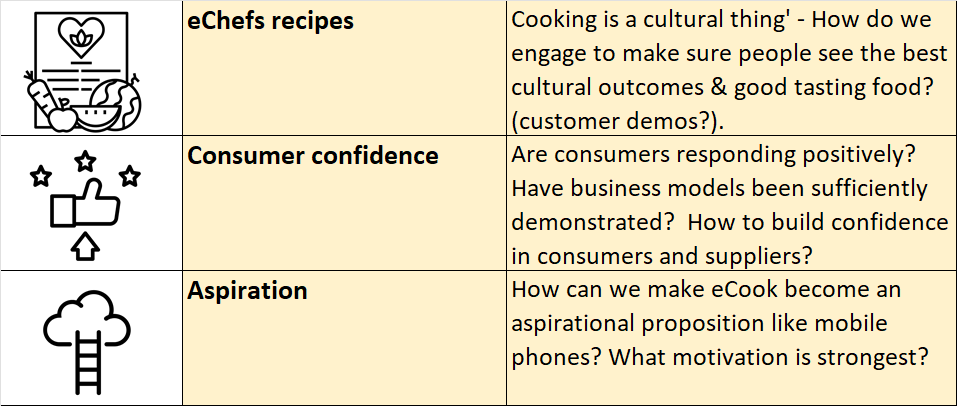 Is fuel stacking an opportunity or an issue? - e.g. gradual transition vs continued poor health from partial HAP
Consumer Awareness - Uganda
6 UNACC exhibitions including EPC demonstrations
Market centres, Equity Bank, KCCA, All Saints Church… spillover into hotels, hospitals, shops, markets
281 EPC sales, awareness raised among thousands
TV news items, radio features, short documentary on eCooking
Awareness low, demand high
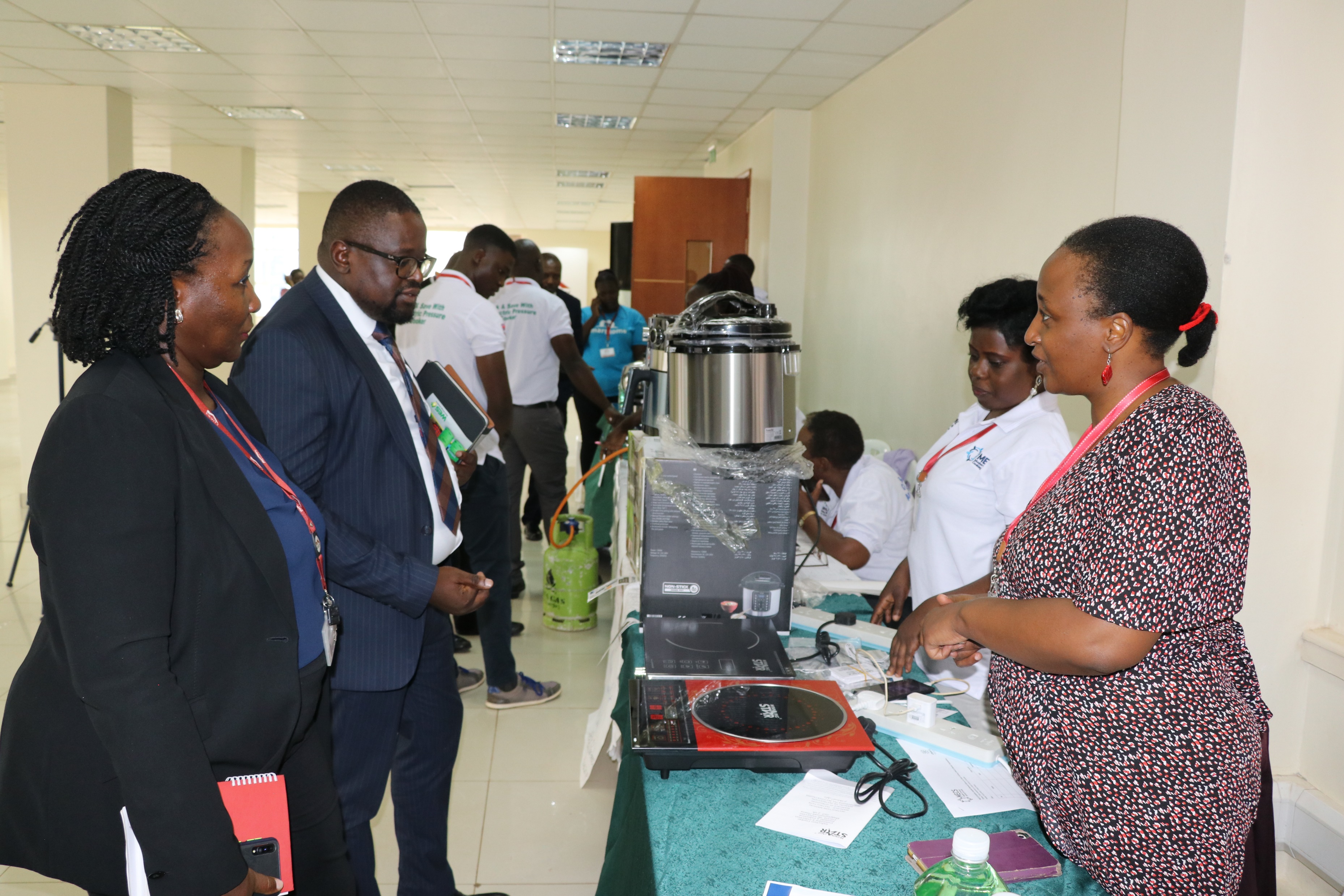 Consumer Awareness - Uganda
Consumer Awareness - Uganda
Consumer Awareness - Uganda
Consumer Awareness/Perceptions - Uganda
EPC pilot
UNACC exhibition
More ideas – champions, women’s groups, TV, radio, 
Shamba shape up 
Disseminating results to cooks?
Cooking baskets, extra pots, double dish cooking
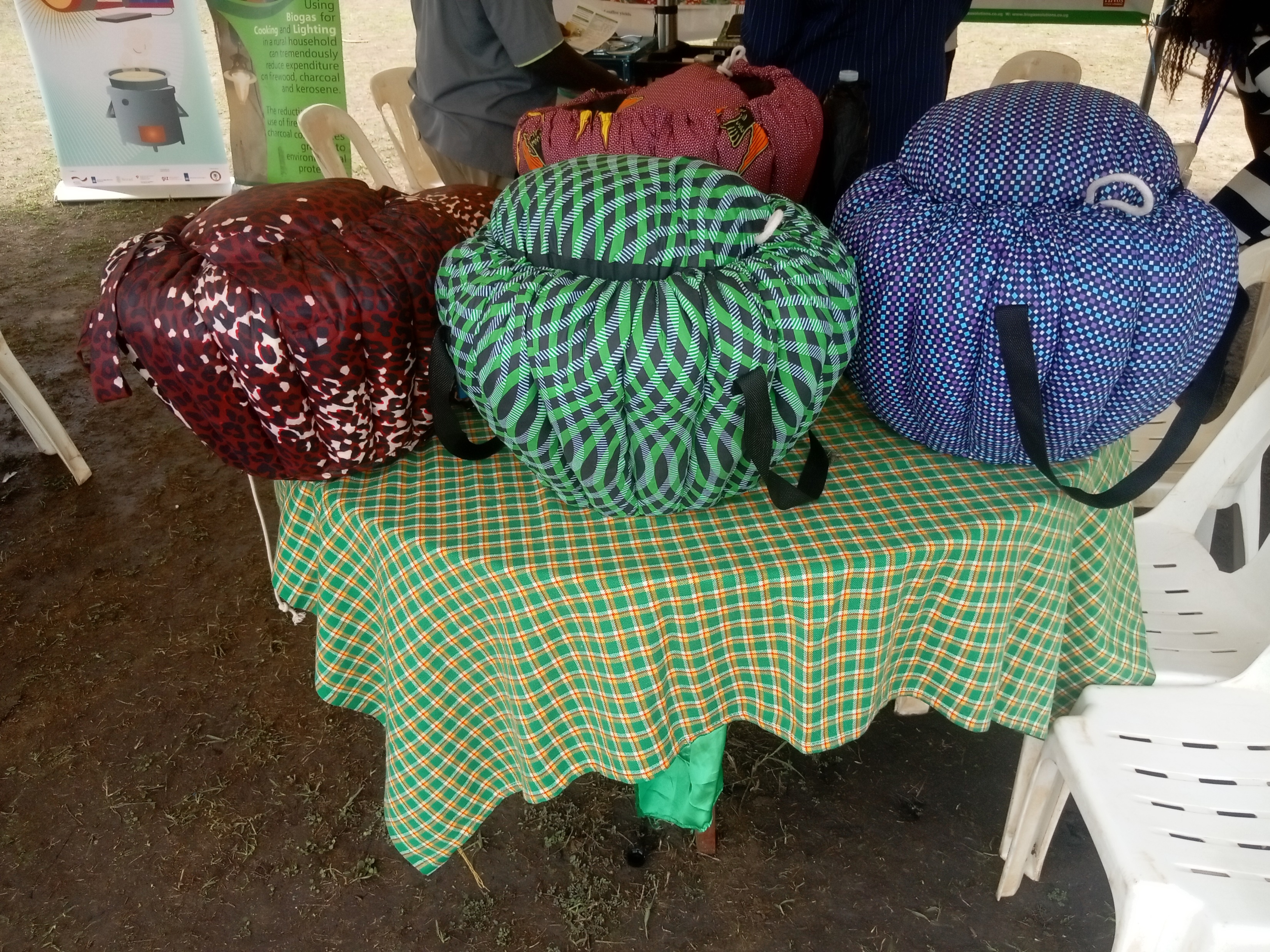 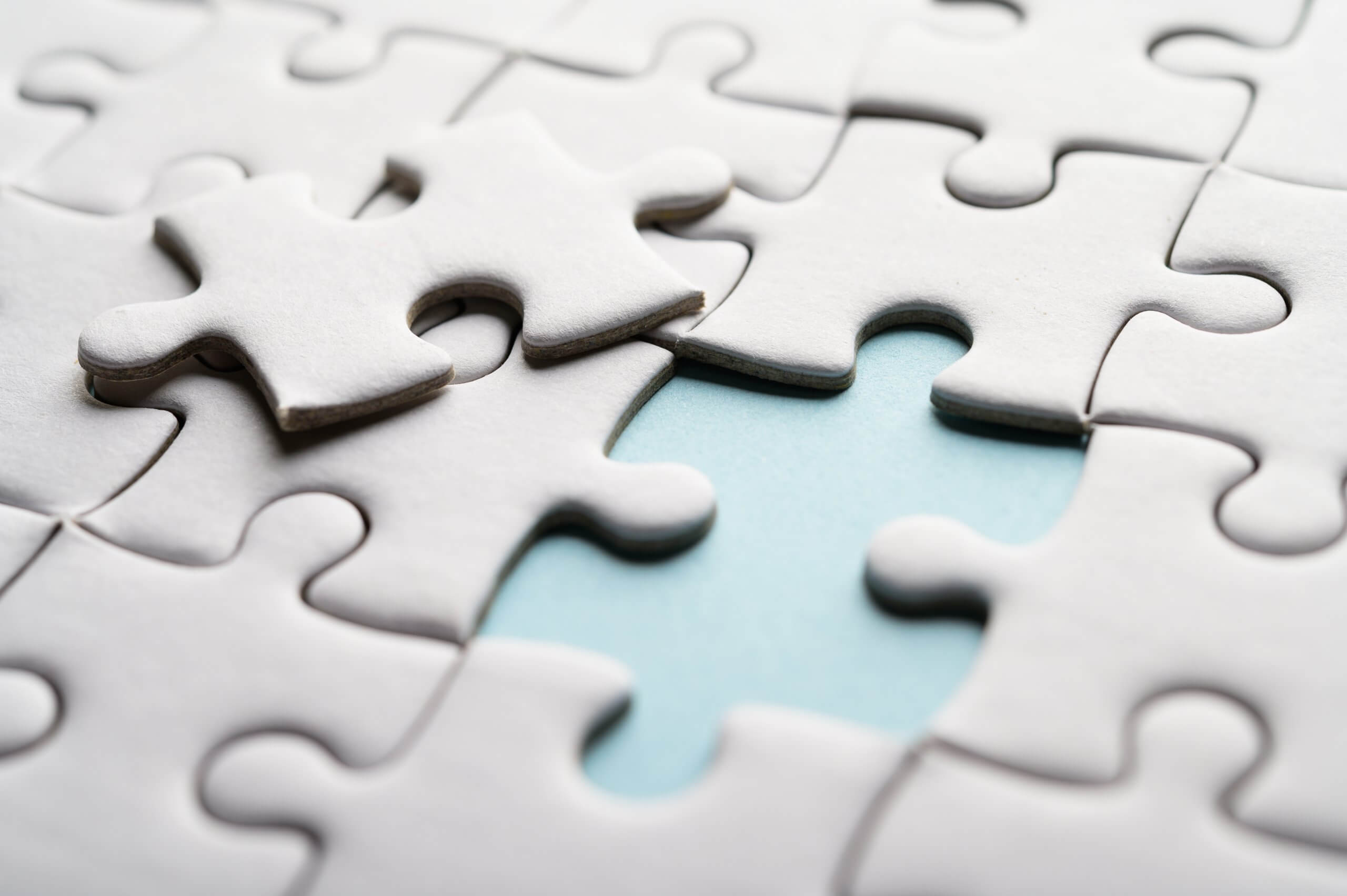 The Jigsaw in Uganda
Great progress on enabling environment
Research and activity on consumer awareness
The supply chain is the bottleneck – how can we work together to scale electric cooking?

What can we learn from other countries?

Discuss? – Carbon, Repair, Awareness, Dissemination, Power quality, EPC usage